Zróżnicowanie regionalne potencjału inwestycyjnego jednostek samorządu 
terytorialnego w Polsce
Dorota Wyszkowska
Urząd Statystyczny w Białymstoku
Uniwersytet w Białymstoku
10-12.07.2018    Warszawa
1
Potencjał inwestycyjny – ujęcie definicyjne
Zdolność do realizowania zamierzeń inwesty-cyjnych (własny potencjał inwestycyjny) oraz zaciągania i obsługi długu (odpowiadający całkowitemu potencjałowi inwestycyjnemu). 

Por. T. Kaczor, M. Tomalak, Potencjał inwestycyjny jednostek samorządu terytorialnego, Instytut Badań nad Gospodarką Rynkową „Polska Regionów”,  nr 9, Warszawa 2000, s. 9.
Wielkość krajo­wych środków publicznych na „przedsięwzięcia rozwojowe” realizowane przez JST, które obejmują zarówno środki pozyskane z dochodów własnych, jak i środki pozyskane z zewnętrznych źródeł zwrotnych (długu), pomniejszonych o dokonane spłaty zadłużenia.
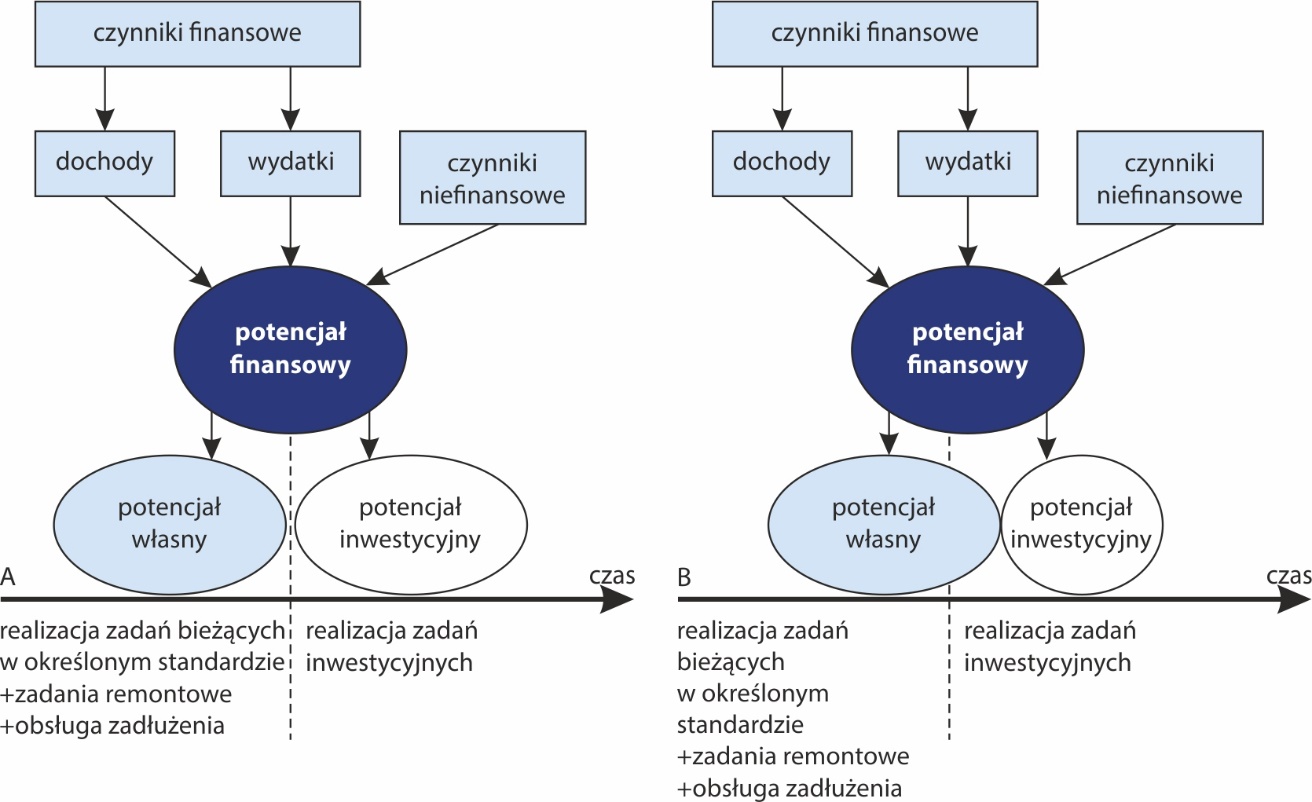 Środki, które JST jest zdolna wydatkować na podjęcie nowych przedsięwzięć rozwojowych w danym czasie pod warunkiem, że:
sfinansowała realizację wszystkich zadań bieżących; 
dokonuje wymiany środków trwałych w ramach działań restytucyjnych;
będzie realizowała bezpieczną politykę zadłużenia. 

M. Mackiewicz, E. Malinowska-Misiąg, W. Misiąg, M. Tomalak, Ramy finansowe strategii rozwoju województw na lata 2007-2014, Warszawa 2006, s. 7.
Źródło: B. Filipiak, M. Tarczyńska-Łuniewska, Potencjał jednostek samorządu terytorialnego – próba systematyzacji pojęciowej i metodycznej, „Finanse Komunalne”, 2016 nr 1-2, s. 20-21.
2
Metodyka obliczania potencjału inwestycyjnego JST – różne podejścia
3
Metodyka obliczania potencjału inwestycyjnego JST
4
Własny potencjał inwestycyjny JST w Polsce (w mln zł)
Źródło: opracowanie własne na podstawie danych Ministerstwa Finansów http://www.finanse.mf.gov.pl/budzet-panstwa/finanse-samorzadow/opracowania [data dostępu: 02.03.2018].
5
Własny potencjał inwestycyjny JST w Polsce (w mln zł)
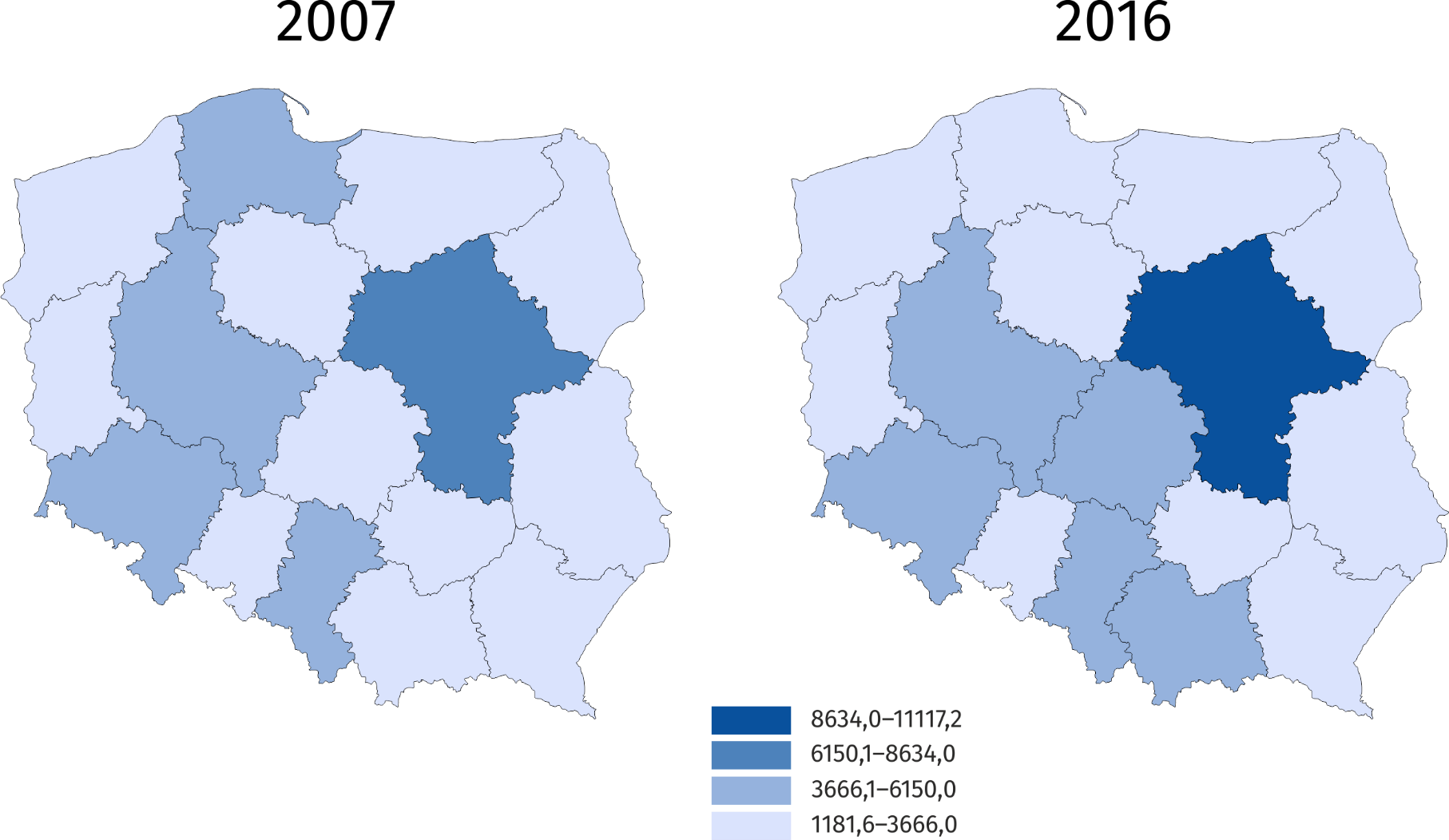 Źródło: opracowanie własne na podstawie danych Ministerstwa Finansów http://www.finanse.mf.gov.pl/budzet-panstwa/finanse-samorzadow/opracowania [data dostępu: 02.03.2018].
6
Struktura własnego potencjału inwestycyjnego według rodzaju JST (w %)
Źródło: opracowanie własne na podstawie danych Ministerstwa Finansów http://www.finanse.mf.gov.pl/budzet-panstwa/finanse-samorzadow/opracowania [data dostępu: 02.03.2018].
7
Zróżnicowanie własnego potencjału inwestycyjnego samorządowych województw w Polsce (w przeliczeniu na 1 mieszkańca)
Źródło: opracowanie własne na podstawie danych Ministerstwa Finansów http://www.finanse.mf.gov.pl/budzet-panstwa/finanse-samorzadow/opracowania [data dostępu: 02.03.2018].
8
Zróżnicowanie własnego potencjału inwestycyjnego samorządowych województw w Polsce (w przeliczeniu na 1 mieszkańca)
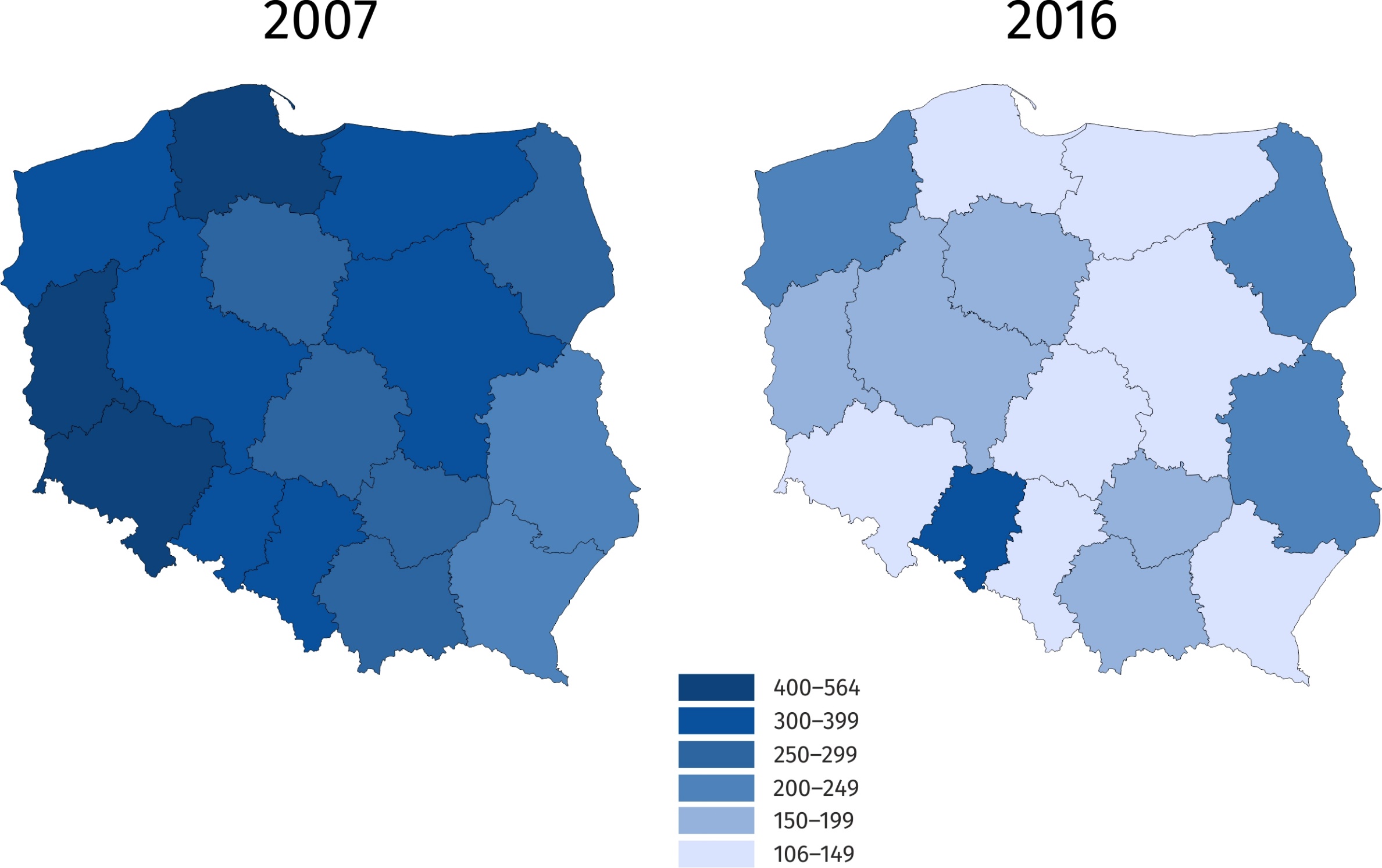 Źródło: opracowanie własne na podstawie danych Ministerstwa Finansów http://www.finanse.mf.gov.pl/budzet-panstwa/finanse-samorzadow/opracowania [data dostępu: 02.03.2018].
9
Zróżnicowanie własnego potencjału inwestycyjnego powiatów w Polsce (w przeliczeniu na 1 mieszkańca)
Źródło: opracowanie własne na podstawie danych Ministerstwa Finansów http://www.finanse.mf.gov.pl/budzet-panstwa/finanse-samorzadow/opracowania [data dostępu: 02.03.2018].
10
Zróżnicowanie własnego potencjału inwestycyjnego powiatów w Polsce   (w przeliczeniu na 1 mieszkańca)
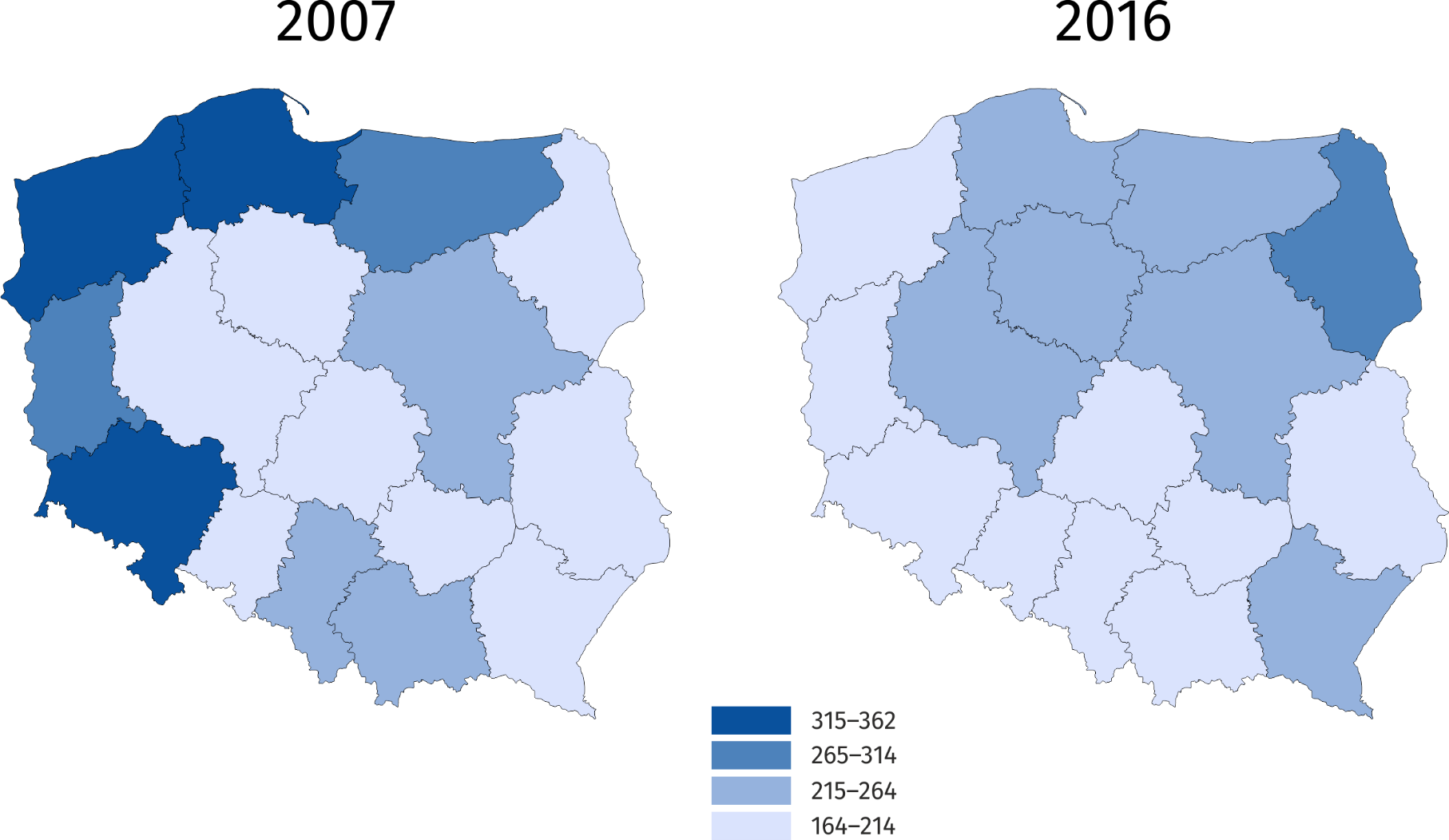 Źródło: opracowanie własne na podstawie danych Ministerstwa Finansów http://www.finanse.mf.gov.pl/budzet-panstwa/finanse-samorzadow/opracowania [data dostępu: 02.03.2018].
11
Zróżnicowanie własnego potencjału inwestycyjnego powiatów w Polsce  (w przeliczeniu na 1 mieszkańca)
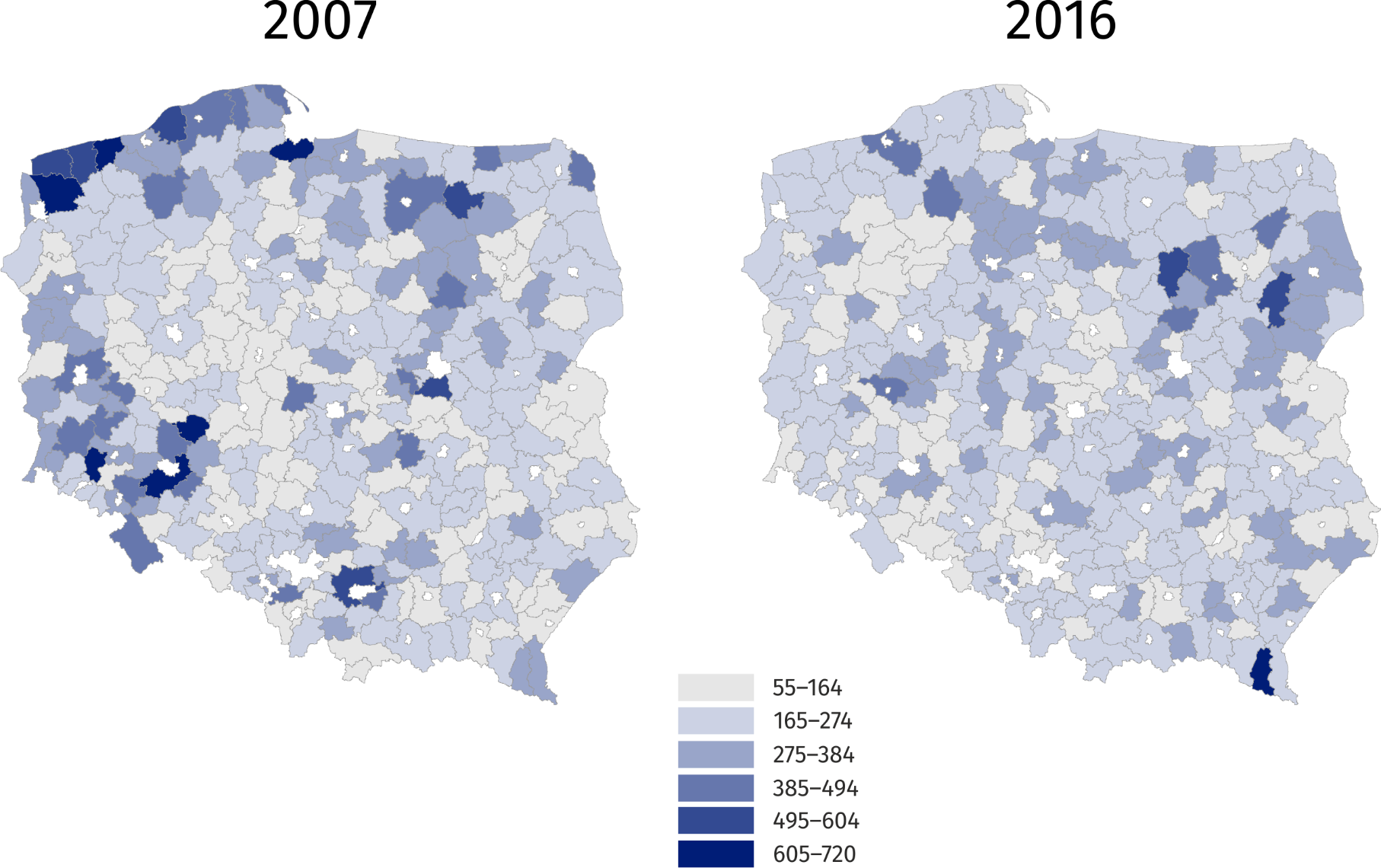 Źródło: opracowanie własne na podstawie danych Ministerstwa Finansów http://www.finanse.mf.gov.pl/budzet-panstwa/finanse-samorzadow/opracowania [data dostępu: 02.03.2018].
12
Zróżnicowanie własnego potencjału inwestycyjnego miast na prawach powiatu w Polsce (w przeliczeniu na 1 mieszkańca)
Źródło: opracowanie własne na podstawie danych Ministerstwa Finansów http://www.finanse.mf.gov.pl/budzet-panstwa/finanse-samorzadow/opracowania [data dostępu: 02.03.2018].
13
Zróżnicowanie własnego potencjału inwestycyjnego miast na prawach powiatu w Polsce (w przeliczeniu na 1 mieszkańca)
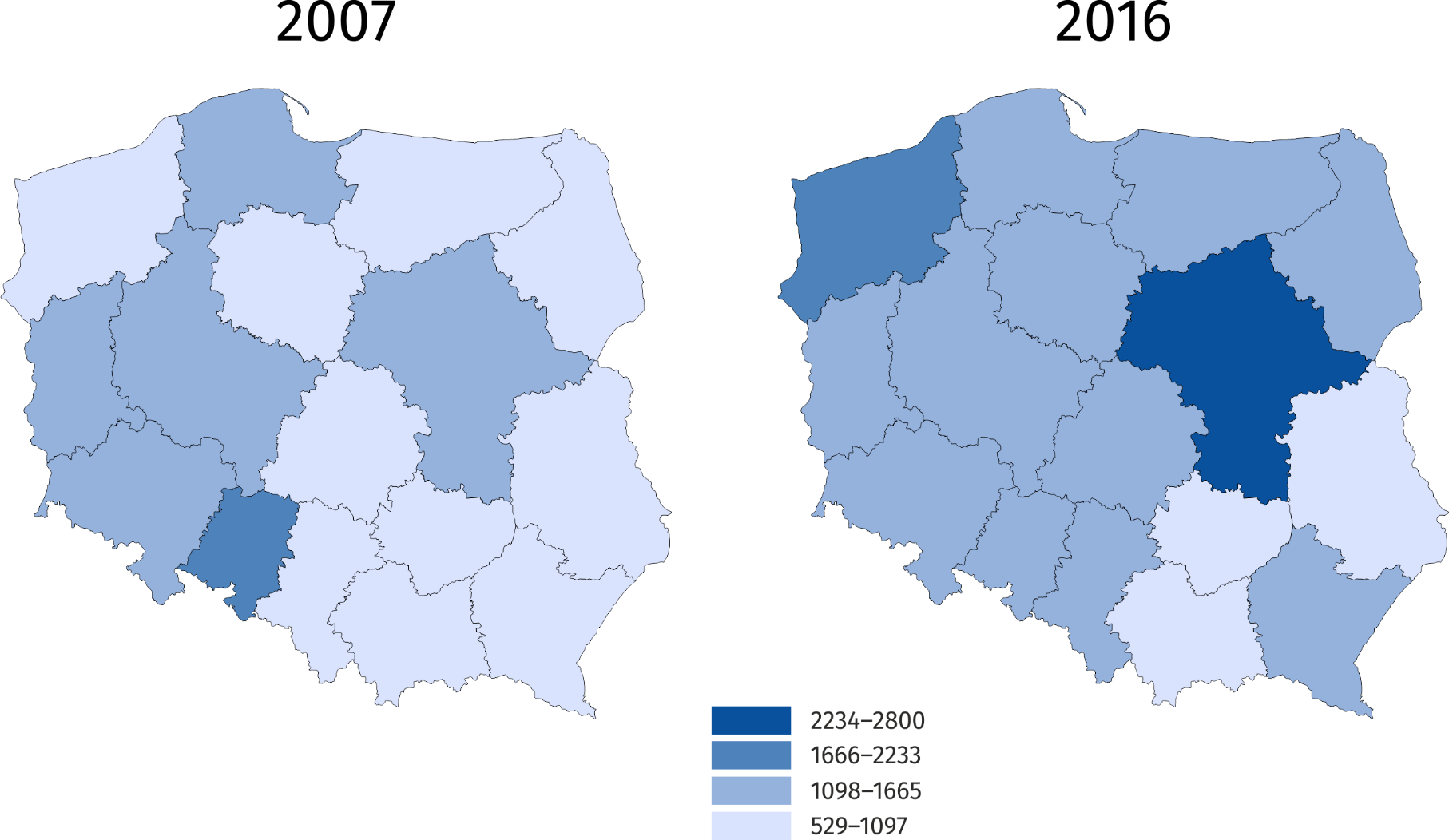 Źródło: opracowanie własne na podstawie danych Ministerstwa Finansów http://www.finanse.mf.gov.pl/budzet-panstwa/finanse-samorzadow/opracowania [data dostępu: 02.03.2018].
14
Zróżnicowanie własnego potencjału inwestycyjnego gmin w Polsce    (w przeliczeniu na 1 mieszkańca)
Źródło: opracowanie własne na podstawie danych Ministerstwa Finansów http://www.finanse.mf.gov.pl/budzet-panstwa/finanse-samorzadow/opracowania [data dostępu: 02.03.2018].
15
Zróżnicowanie własnego potencjału inwestycyjnego gmin w Polsce (w przeliczeniu na 1 mieszkańca)
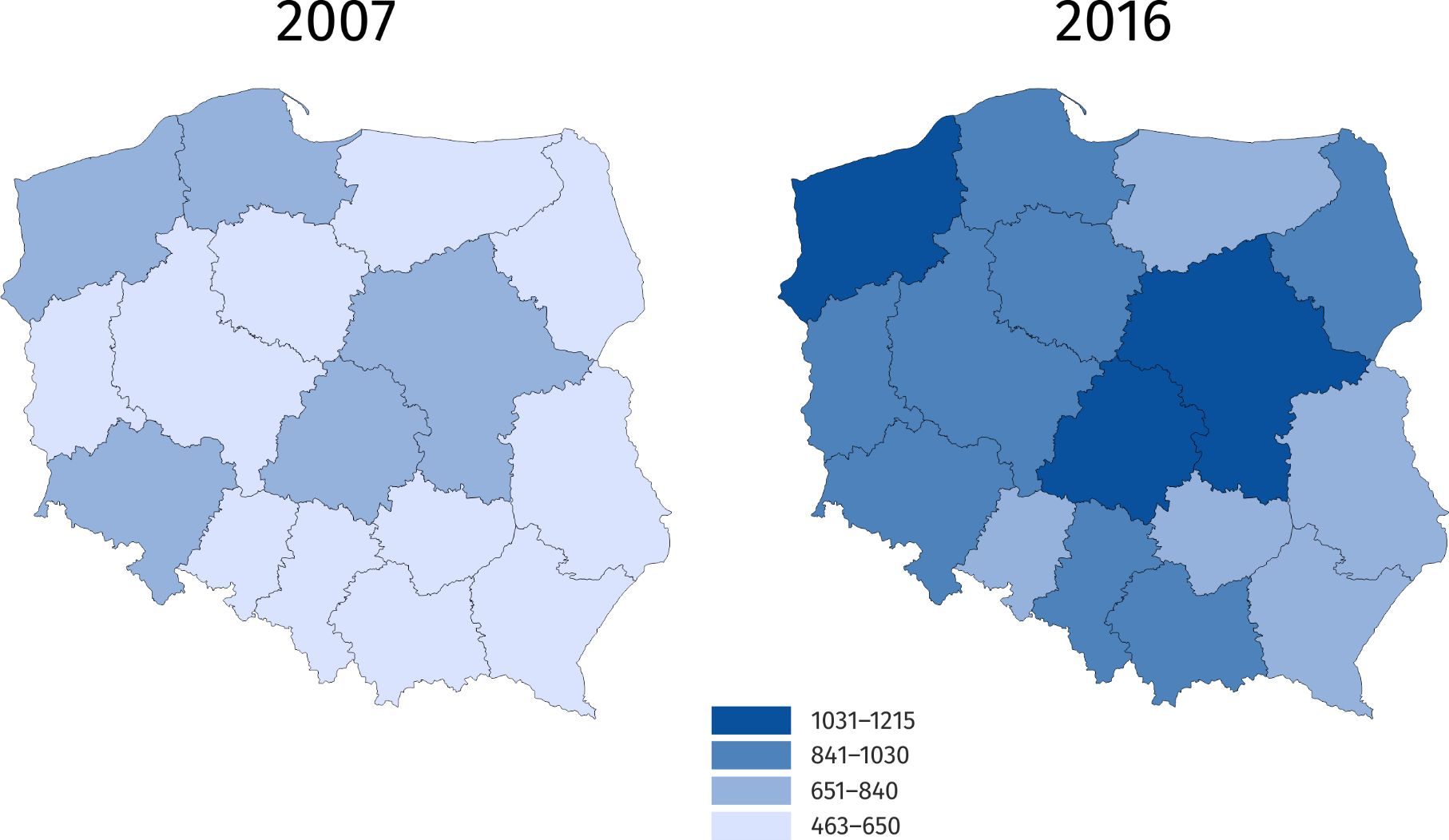 Źródło: opracowanie własne na podstawie danych Ministerstwa Finansów http://www.finanse.mf.gov.pl/budzet-panstwa/finanse-samorzadow/opracowania [data dostępu: 02.03.2018].
16
Zróżnicowanie własnego potencjału inwestycyjnego gmin łącznie z miastami na prawach powiatu w Polsce (w przeliczeniu na 1 mieszkańca)
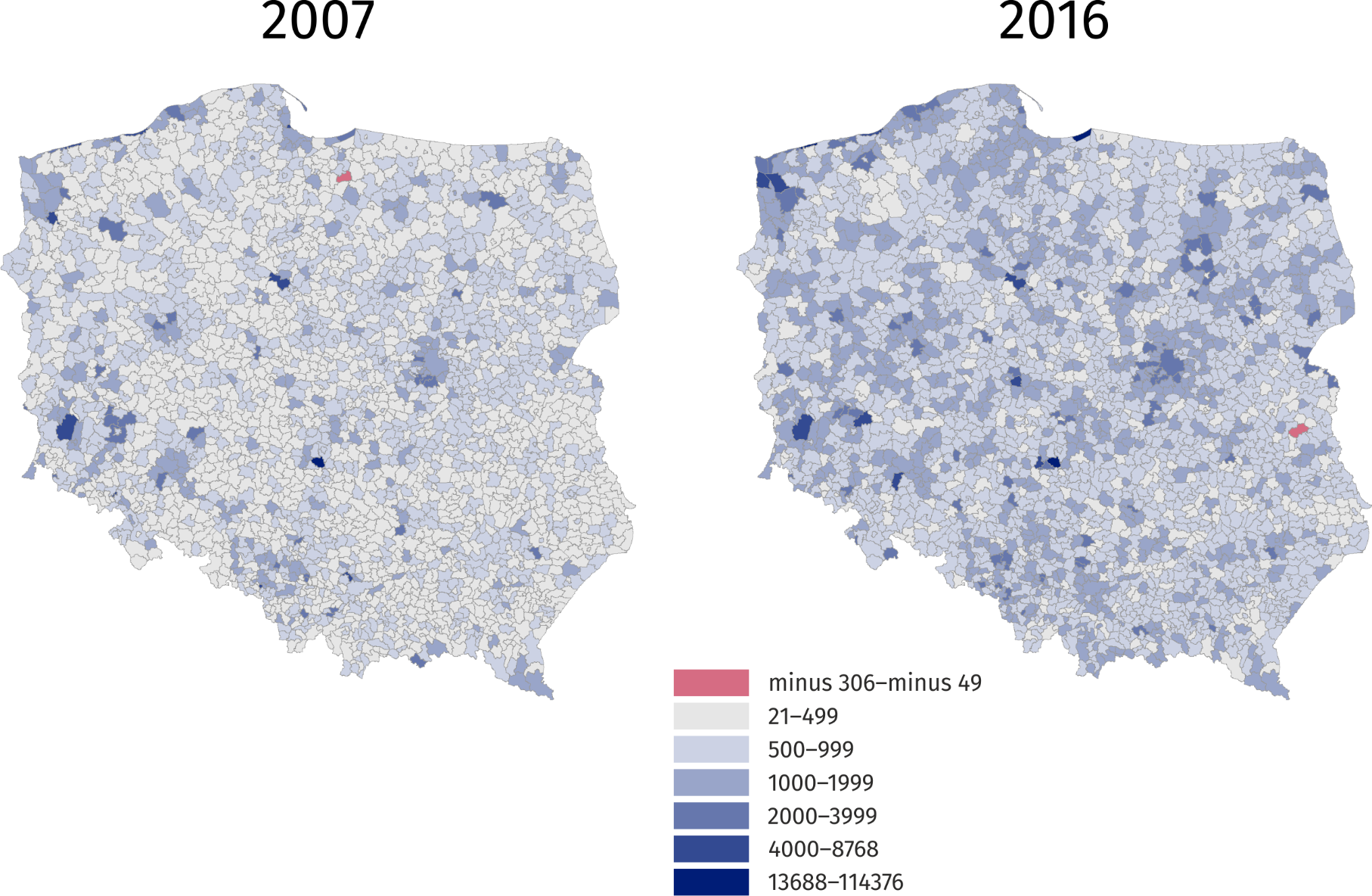 Źródło: opracowanie własne na podstawie danych Ministerstwa Finansów http://www.finanse.mf.gov.pl/budzet-panstwa/finanse-samorzadow/opracowania [data dostępu: 02.03.2018].
17
Całkowity potencjał inwestycyjny JST w Polsce (mln zł)
Źródło: opracowanie własne na podstawie danych Ministerstwa Finansów http://www.finanse.mf.gov.pl/budzet-panstwa/finanse-samorzadow/opracowania [data dostępu: 02.03.2018].
18
Struktura całkowitego potencjału inwestycyjnego według rodzajów JST
Źródło: opracowanie własne na podstawie danych Ministerstwa Finansów http://www.finanse.mf.gov.pl/budzet-panstwa/finanse-samorzadow/opracowania [data dostępu: 02.03.2018].
19
Potencjał inwestycyjny własny i całkowity JST w Polsce
20
Model kształtowania potencjału inwestycyjnego gmin w Polsce
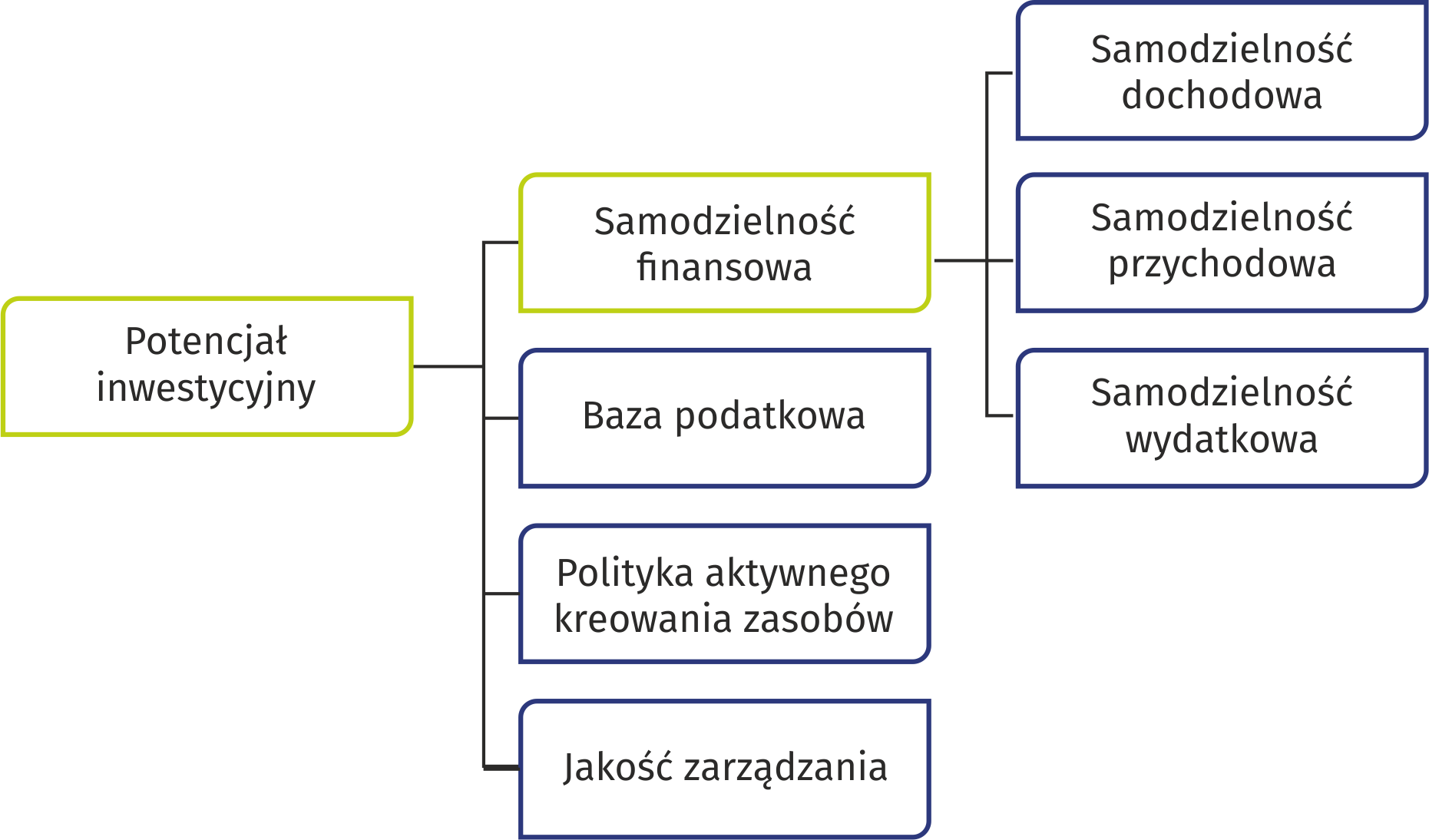 Źródło: opracowanie własne.
21
Determinanty własnego potencjału inwestycyjnego gmin i miast na prawach powiatu w Polsce
Źródło: opracowanie własne z wykorzystaniem SPSS.
22
Wnioski
W analizowanym okresie potencjał inwestycyjny JST ulegał różnokierunkowym zmianom.
W latach 2007−2016 największym potencjałem inwestycyjnym własnym i całkowitym charakteryzowały się gminy i miasta na prawach powiatu.
W ostatnich dwóch latach całkowity potencjał inwestycyjny niewiele różni się od własnego potencjału inwestycyjnego, co wskazuje na zaprzestanie wykorzystania finansowania zwrotnego przez JST.
Własny potencjał inwestycyjny powiatów oraz samorządowych województw uległ w ostatnich latach zmniejszeniu, w przeciwieństwie do gmin i miast na prawach powiatu.
Największe zróżnicowanie przestrzenne własnego potencjału inwestycyjnego można zaobserwować wśród gmin (Wz), choć ulegało ono stopniowemu zmniejszaniu.
Analizując rozmieszczenie gmin o największym własnym potencjale inwestycyjnym można zaobserwować ich skupienia wokół dużych miast – Warszawy, Wrocławia, Szczecina.
Największe zróżnicowanie własnego potencjału inwestycyjnego powiatów i samorządowych województw można było zaobserwować w latach 2012−2015.
23
Dorota Wyszkowska
Urząd Statystyczny w Białymstoku
d.wyszkowska@stat.gov.pl
Uniwersytet w Białymstoku
10-12.07.2018    Warszawa
24